ФІЗИКА
ЕЛЕКТРОМАГНІТІНІ КОЛИВАННЯ. РЕЗОНАНС
Електромагнітні коливання
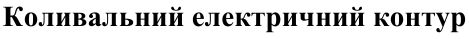 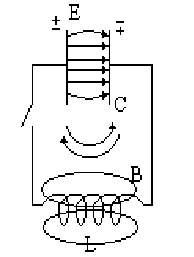 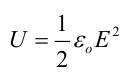 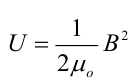 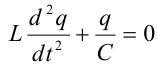 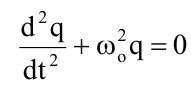 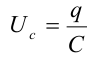 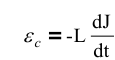 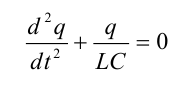 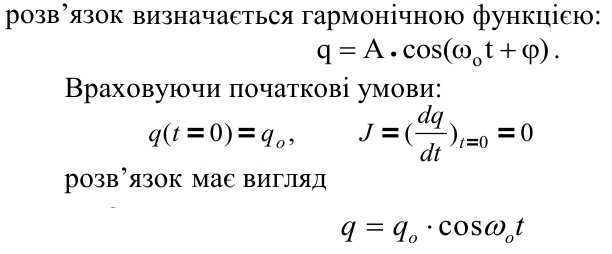 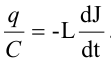 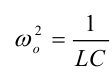 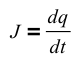 Електромагнітні коливання
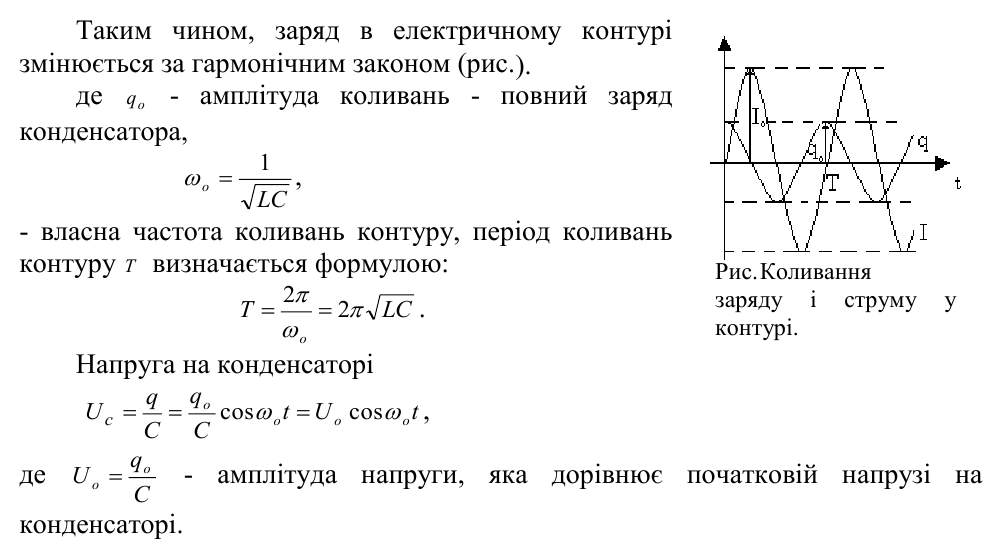 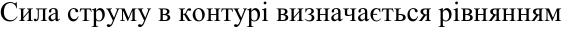 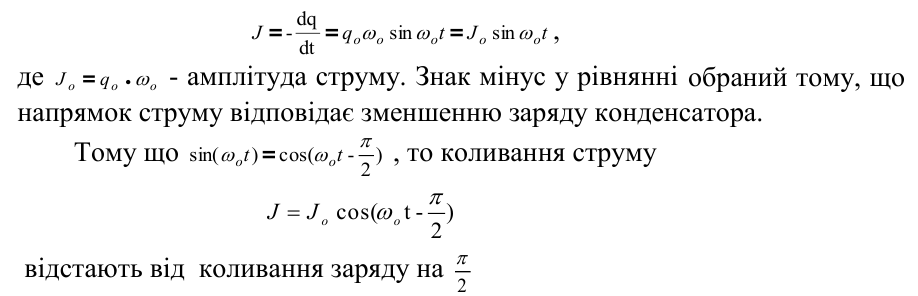 Електромагнітні коливання
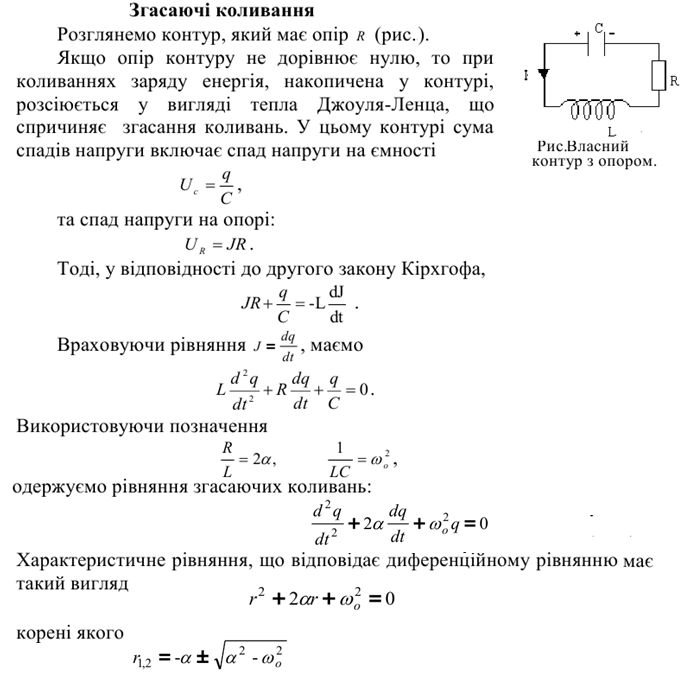 Електромагнітні коливання
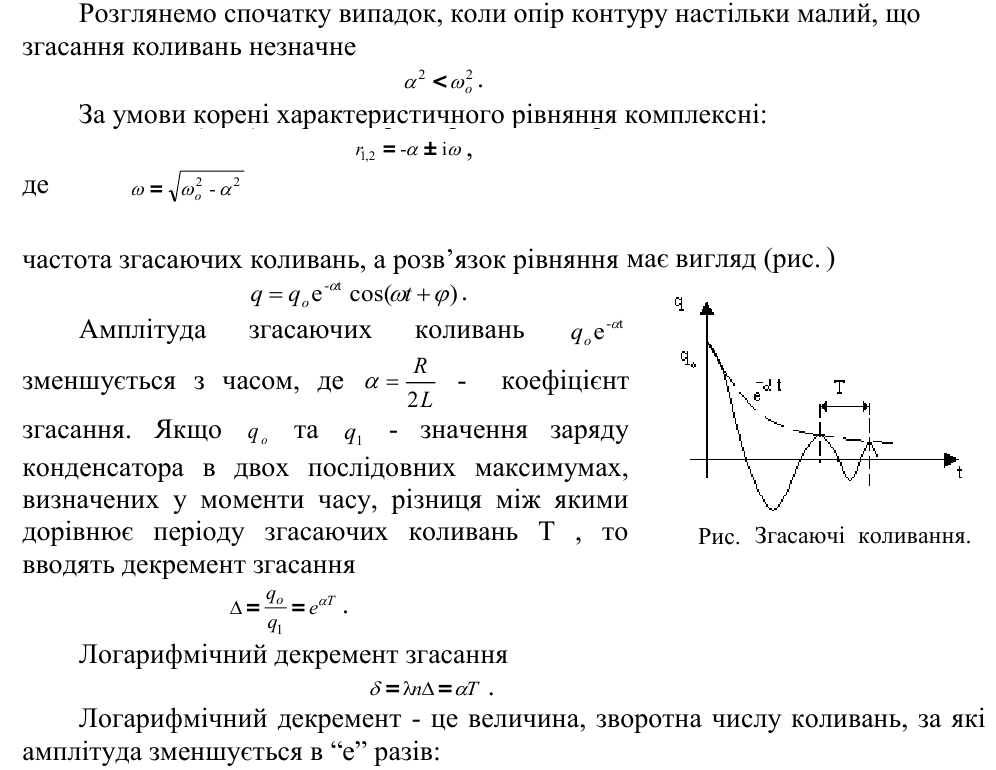 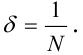 Електромагнітні коливання
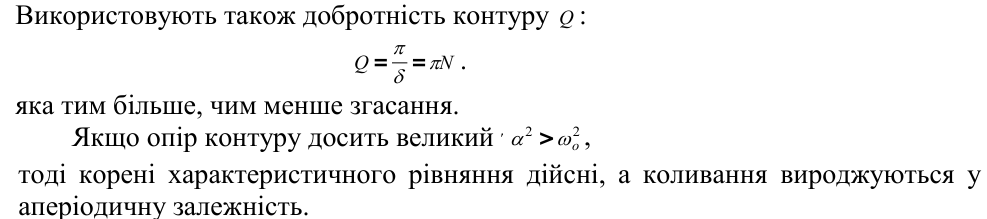 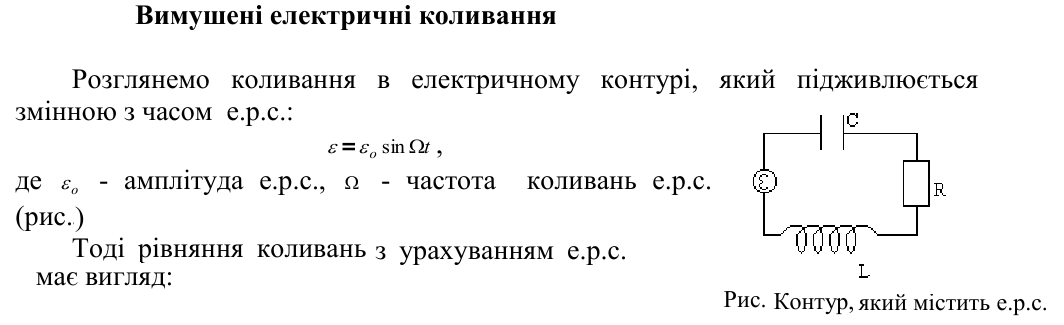 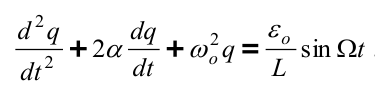 Електричні коливання
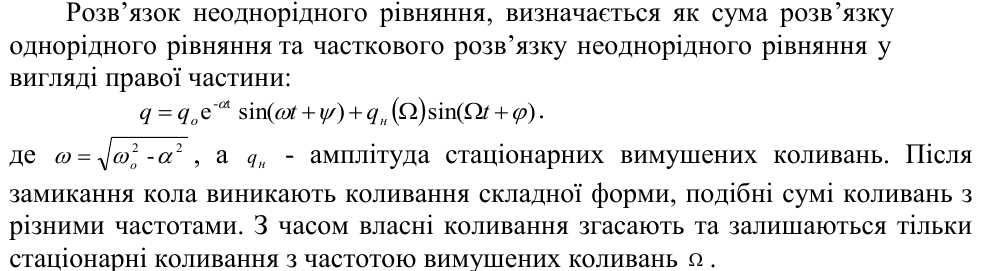 Електромагнітні коливання
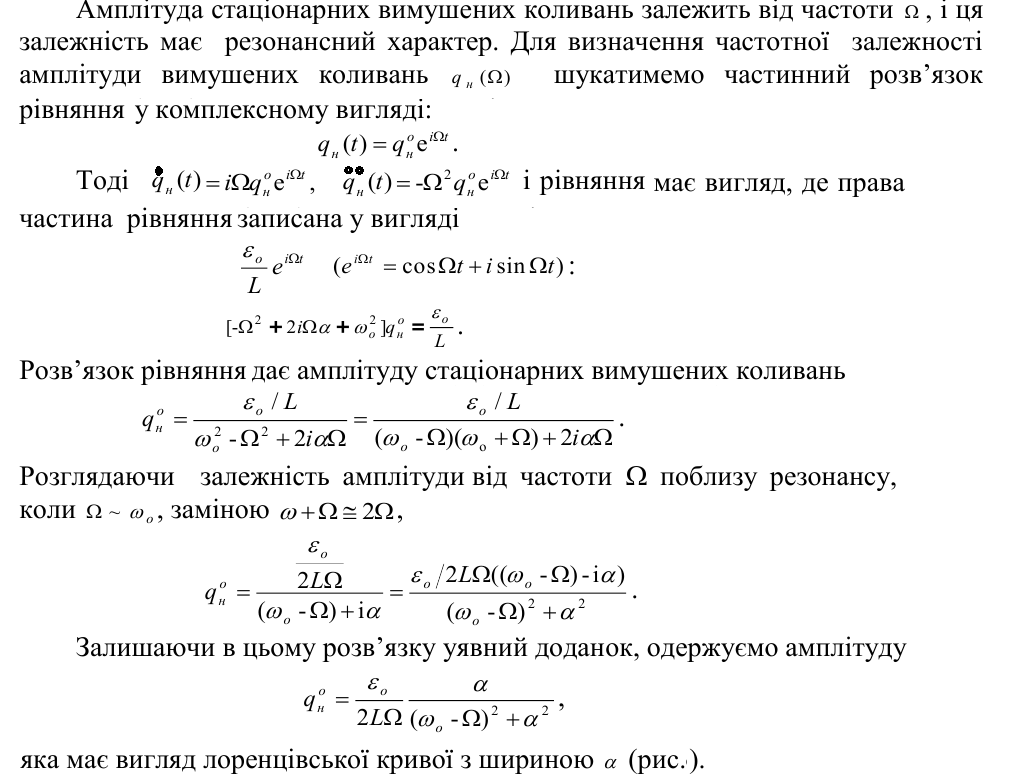 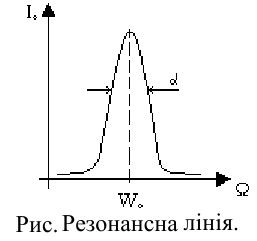 Електромагнітні коливання
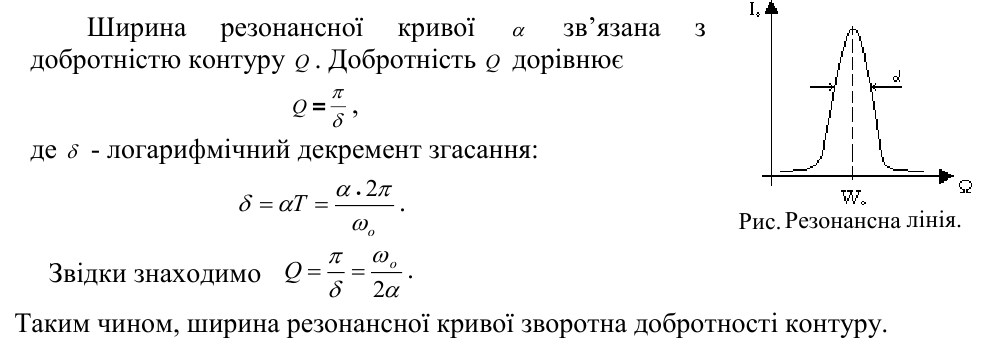 Електромагнітні коливання
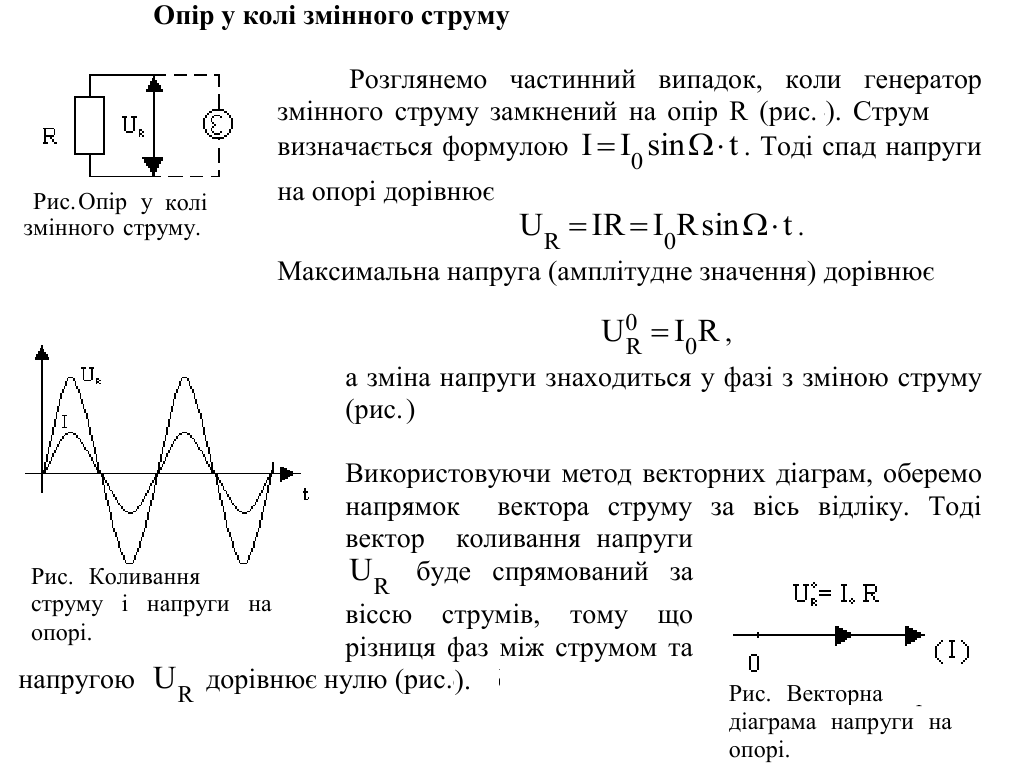 Електромагнітні коливання
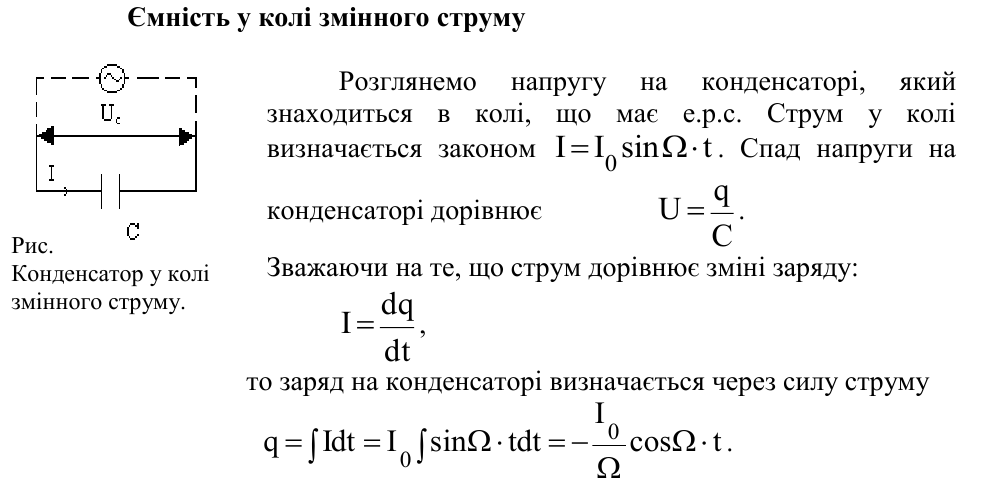 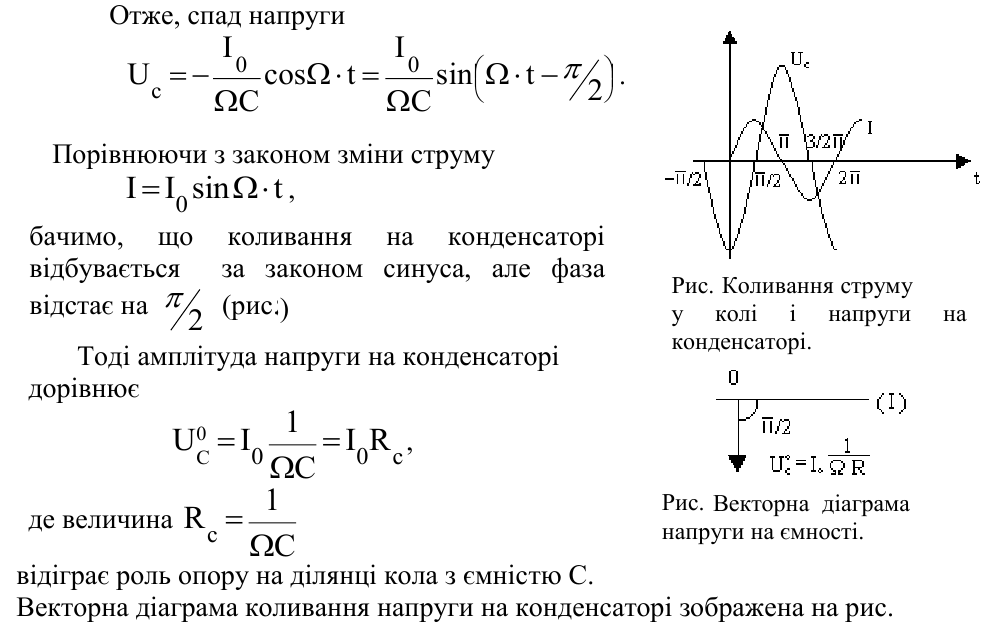 Електромагнітні коливання
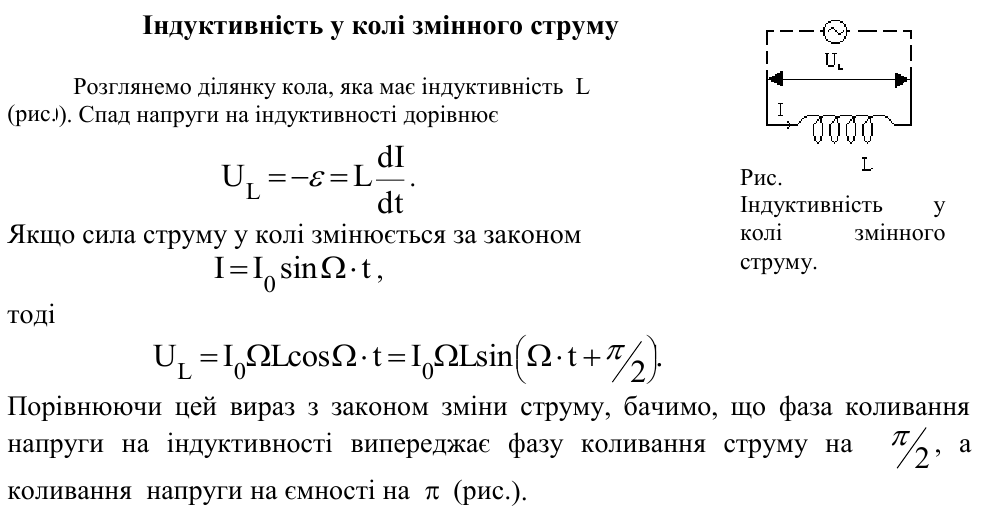 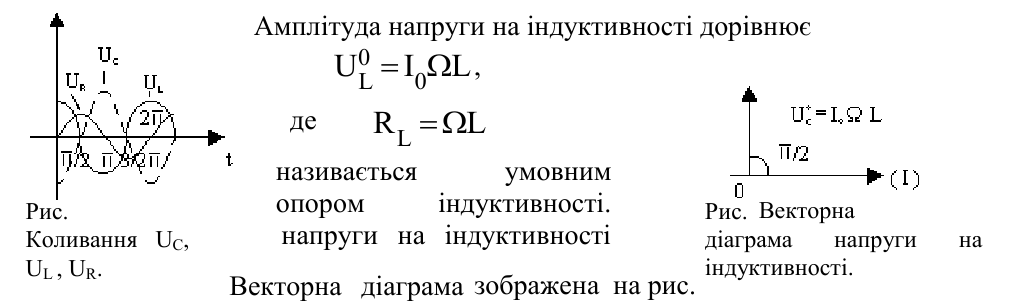 Електромагнітні коливання
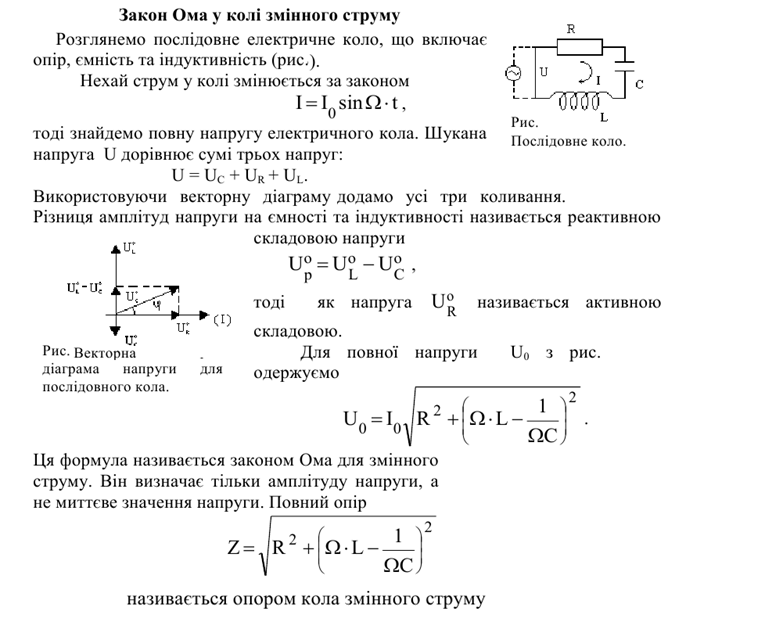 Електромагнітні коливання
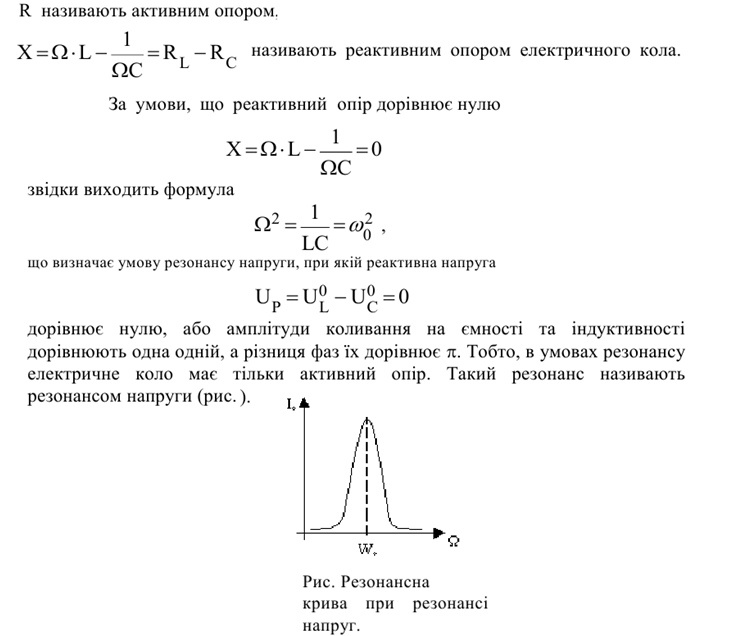 Електромагнітні коливання
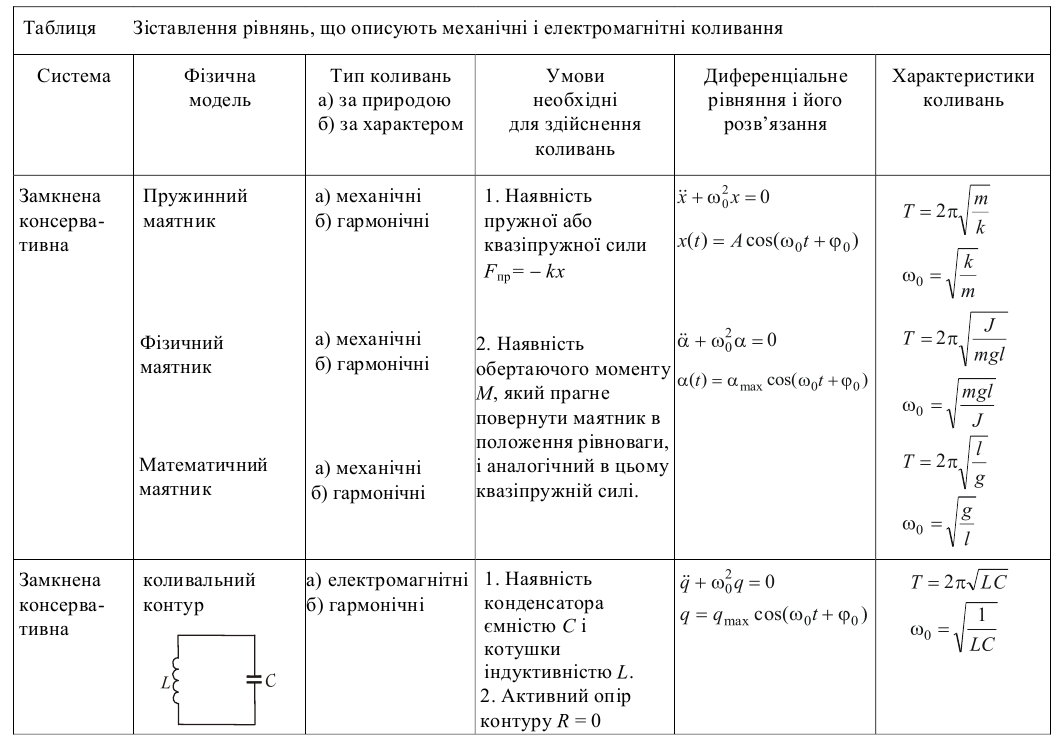 Електромагнітні коливання
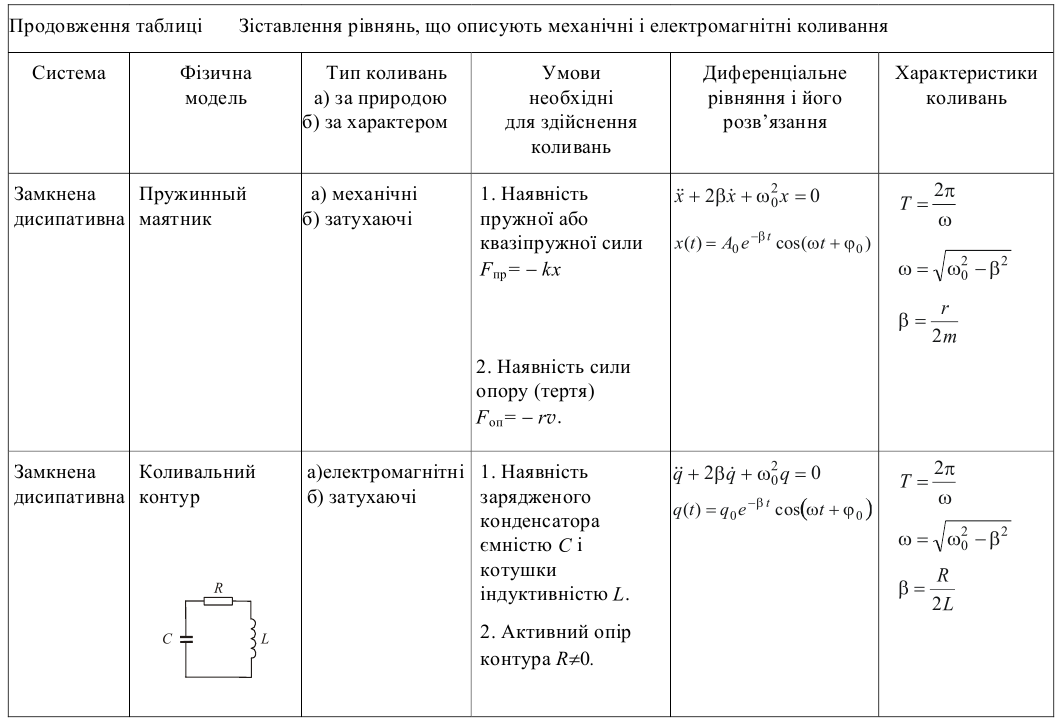 Електромагнітні коливання
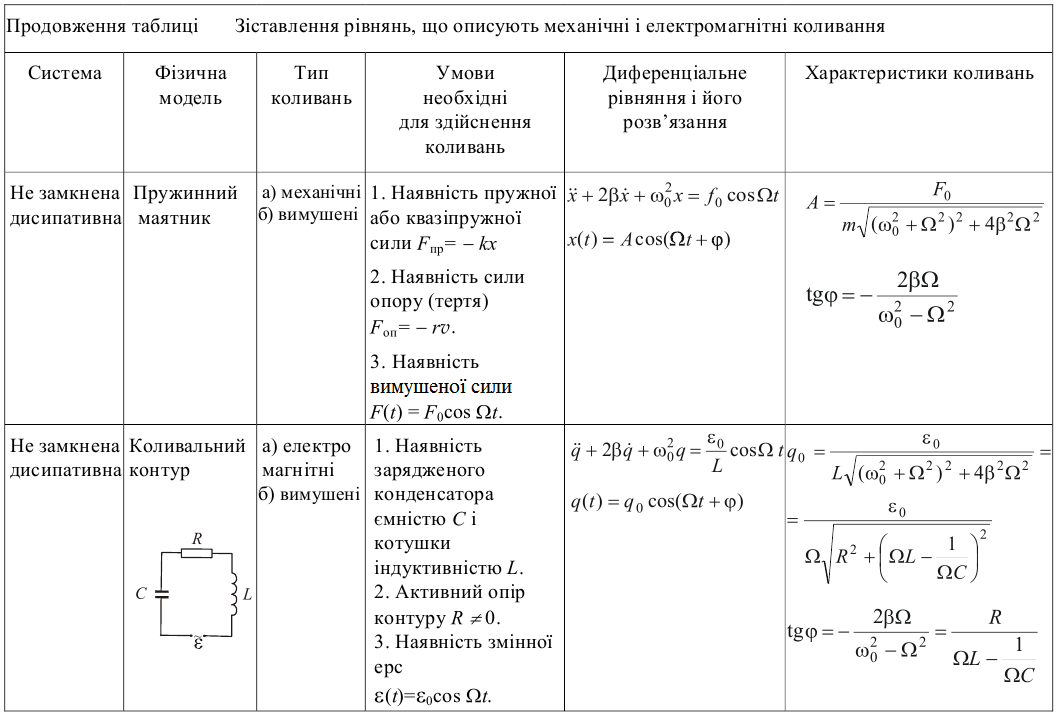 Електромагнітні коливання
Лінійні електричні кола однофазного синусоїдального струму
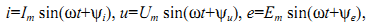 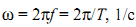 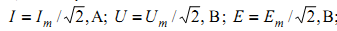 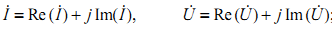 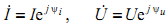 Формула Ейлера
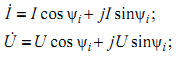 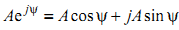 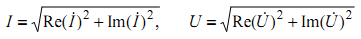 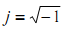 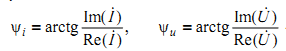 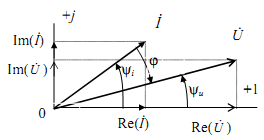 Електромагнітні коливання
Лінійні електричні кола однофазного синусоїдального струму
Закон Ома
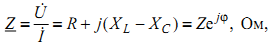 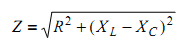 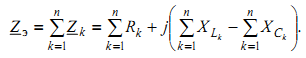 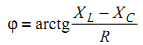 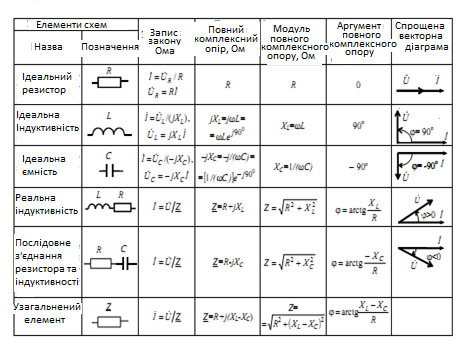 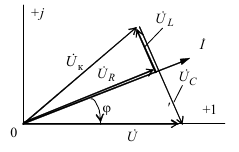 Електромагнітні коливання
Лінійні електричні кола однофазного синусоїдального струму
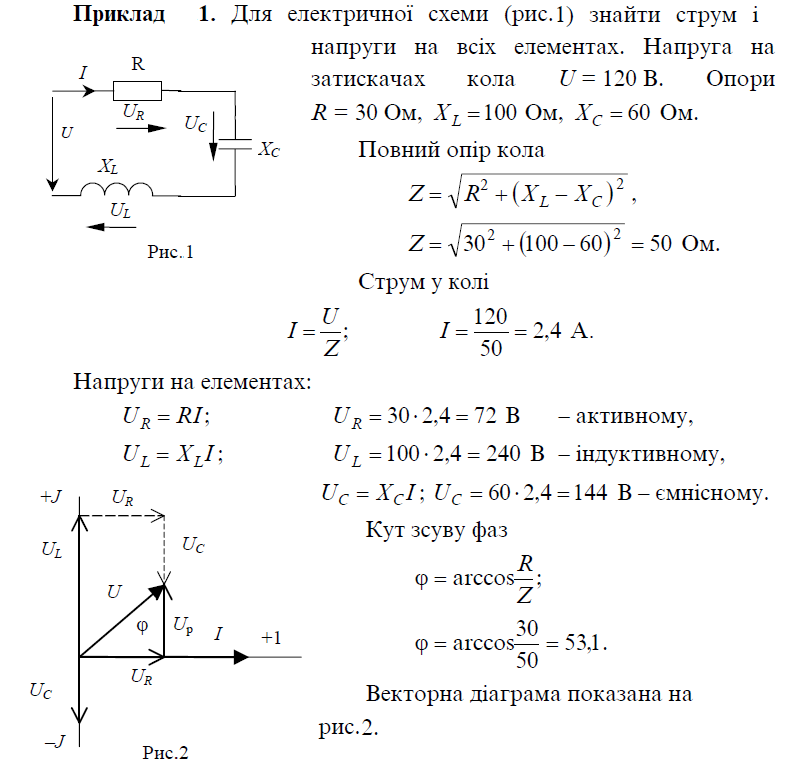 Електромагнітні коливання
Лінійні електричні кола однофазного синусоїдального струму
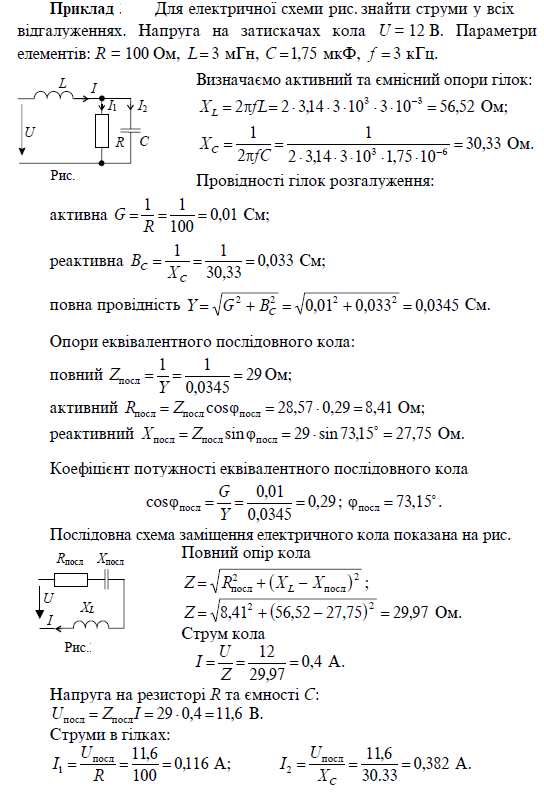 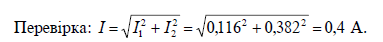 Електромагнітні коливання
Лінійні електричні кола однофазного синусоїдального струму
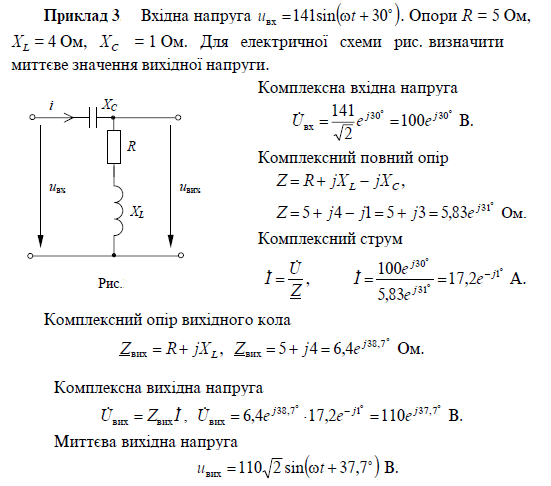 Електромагнітні коливання
Розгалужені електричні кола однофазного синусоїдального струму
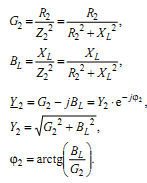 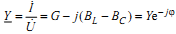 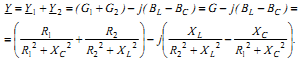 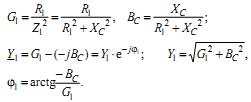 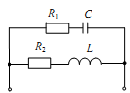 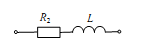 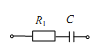 Електромагнітні коливання
Символьний метод розрахунку кіл змінного струму
Закони Кірхгофа для змінного струму
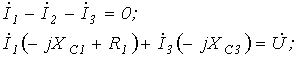 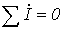 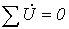 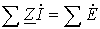 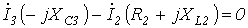 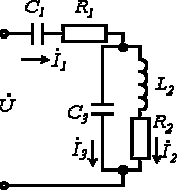 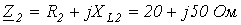 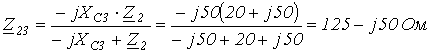 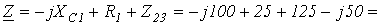 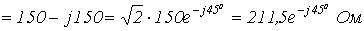 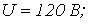 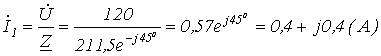 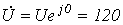 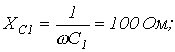 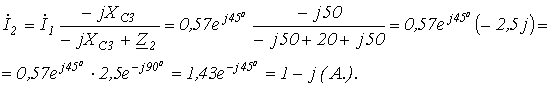 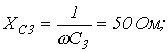 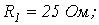 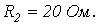 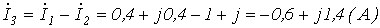 Електромагнітні коливання
Резонансні явища в контурі синусоїдального струму
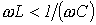 Резонанс напруги
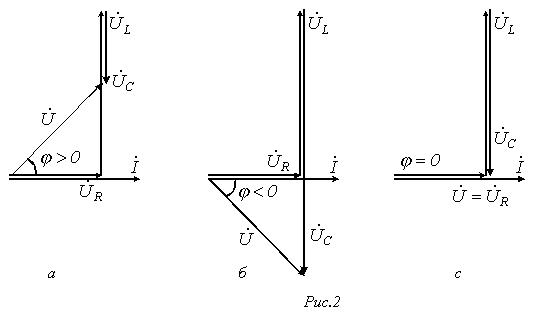 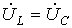 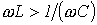 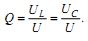 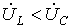 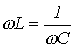 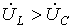 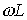 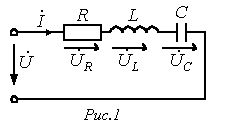 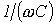 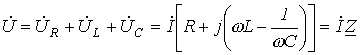 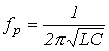 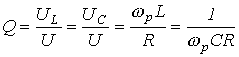 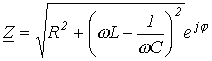 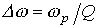 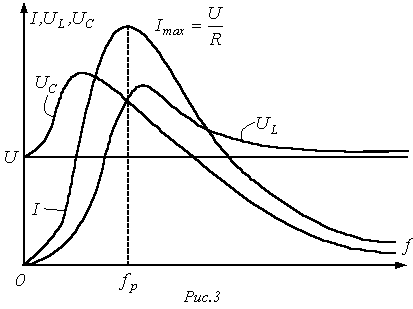 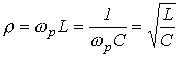 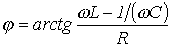 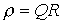 Характеристичний опір
Електромагнітні коливання
Резонансні явища в контурі синусоїдального струму
Резонанс струмів
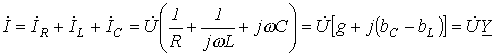 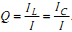 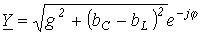 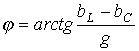 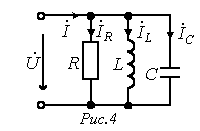 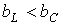 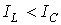 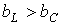 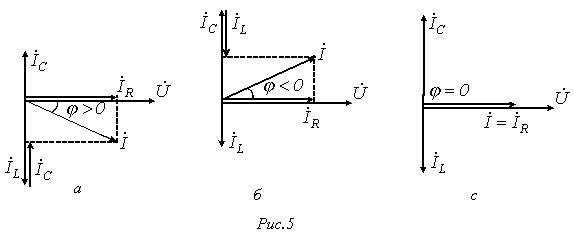 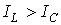 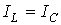 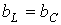 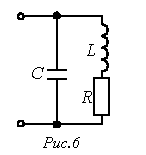 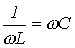 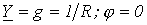 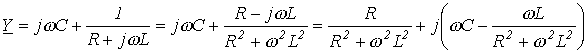 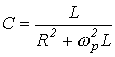 Електромагнітні коливання
Резонансні явища в контурі синусоїдального струму
Резонанс у складному колі
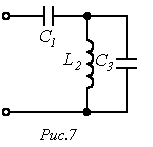 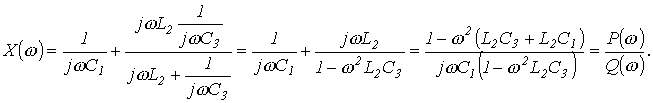 Резонанс напруги
Резонанс струмів
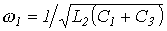 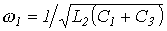 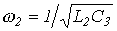 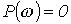 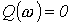